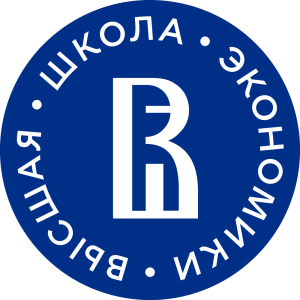 Нанозимология - наука XXI века
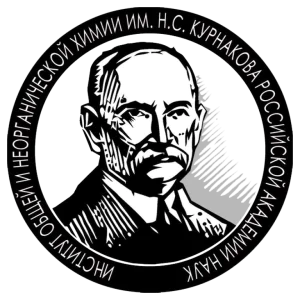 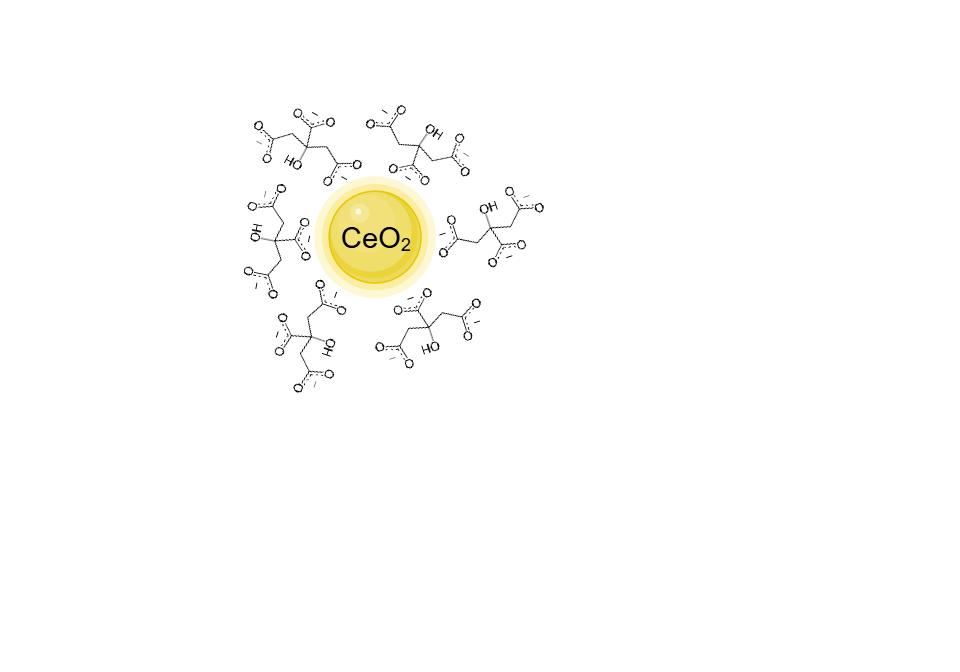 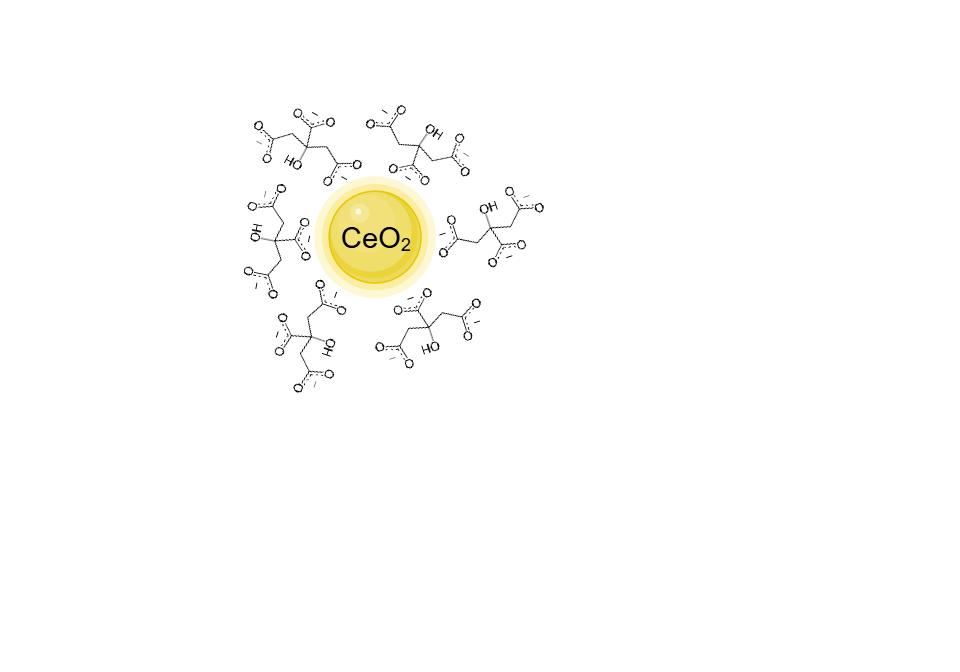 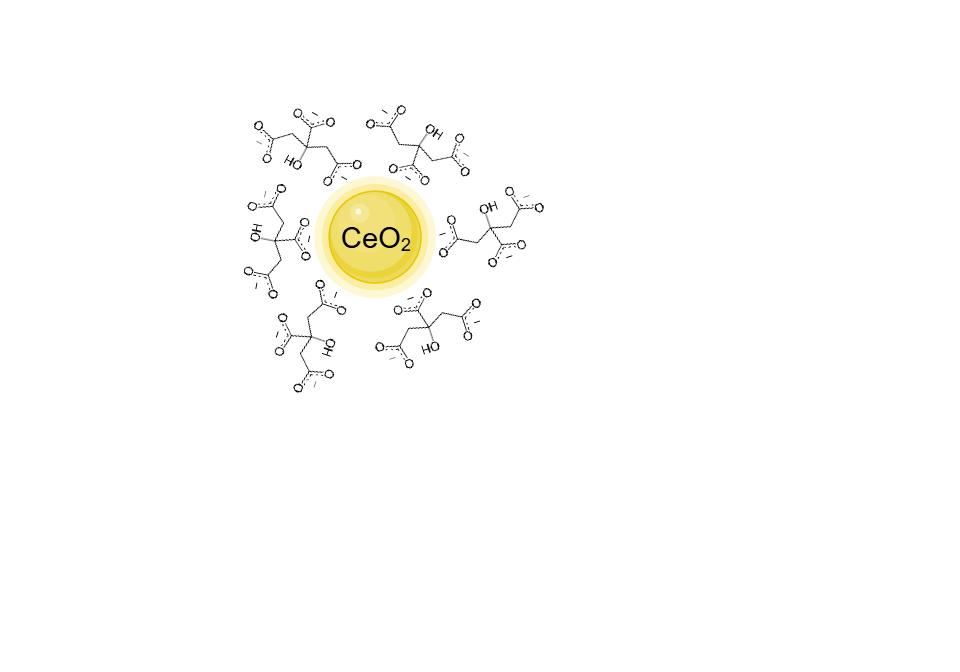 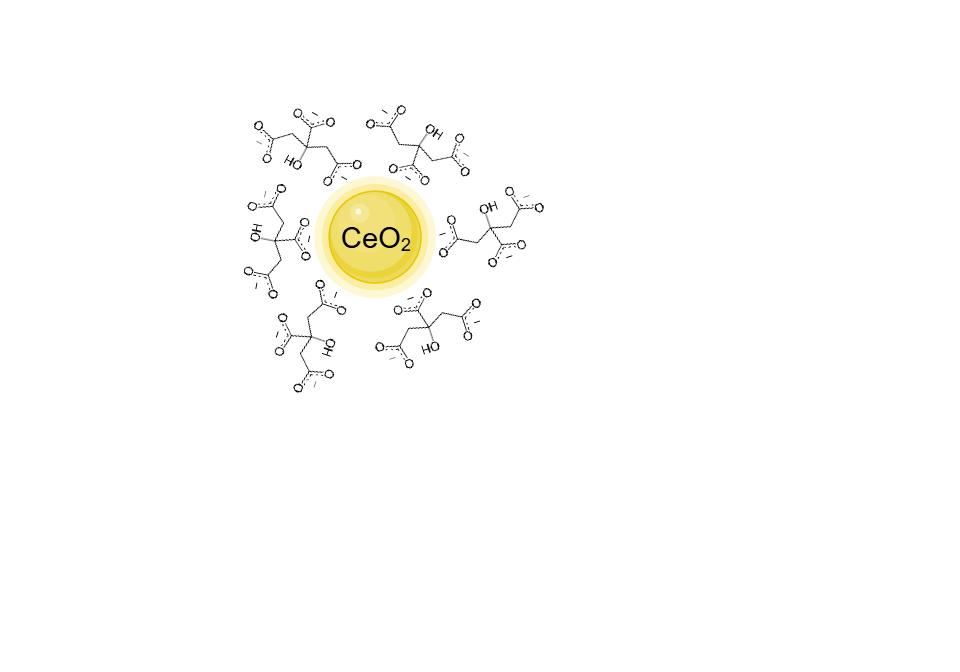 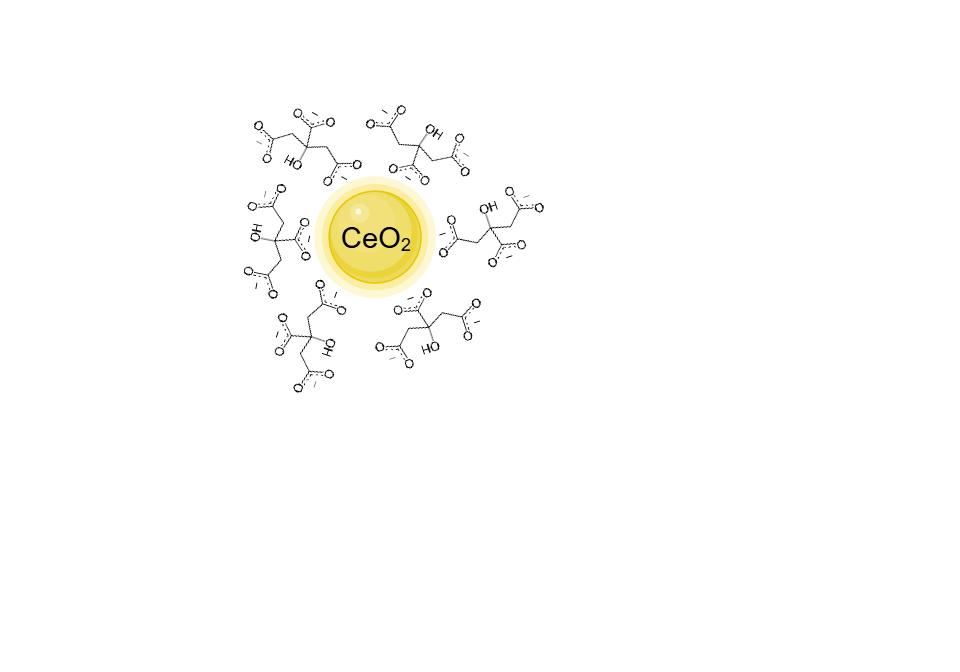 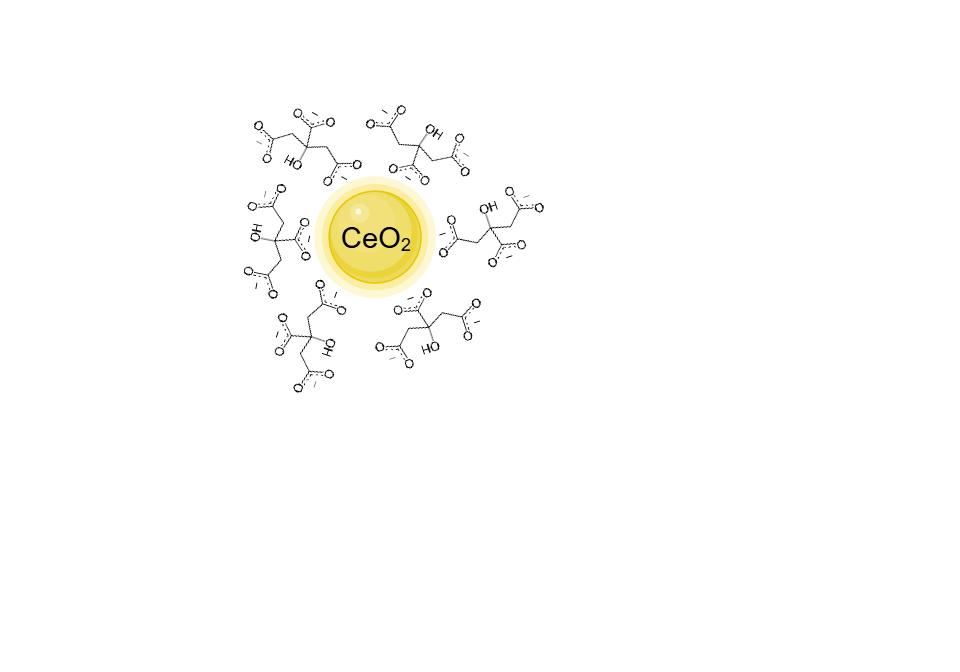 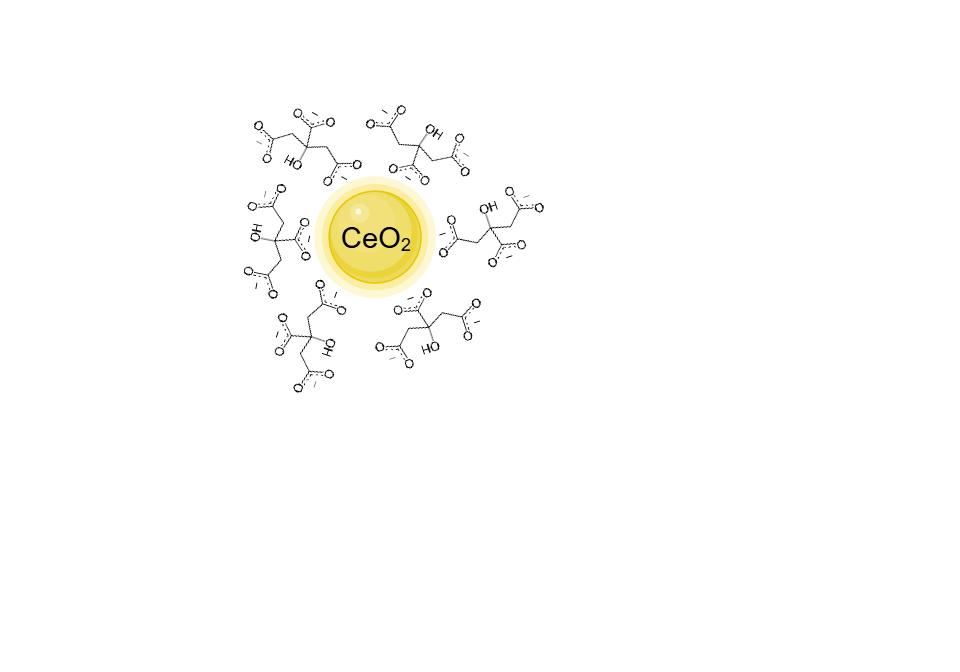 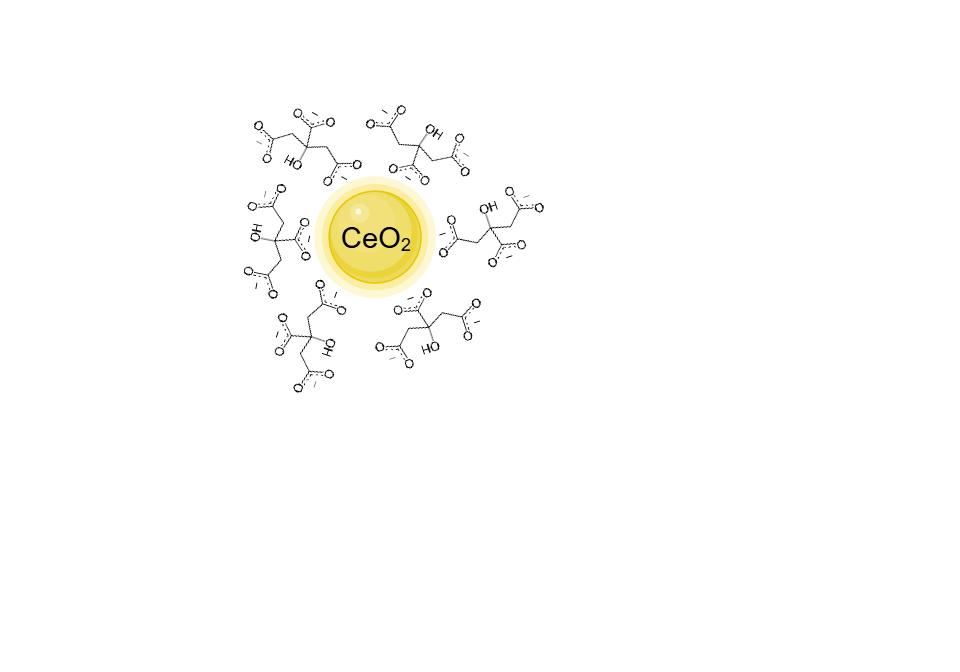 Скорость химической реакции
Скорость химической реакции – скорость накопления продуктов реакции в единице объёма.
A + B = AB
С, моль/л
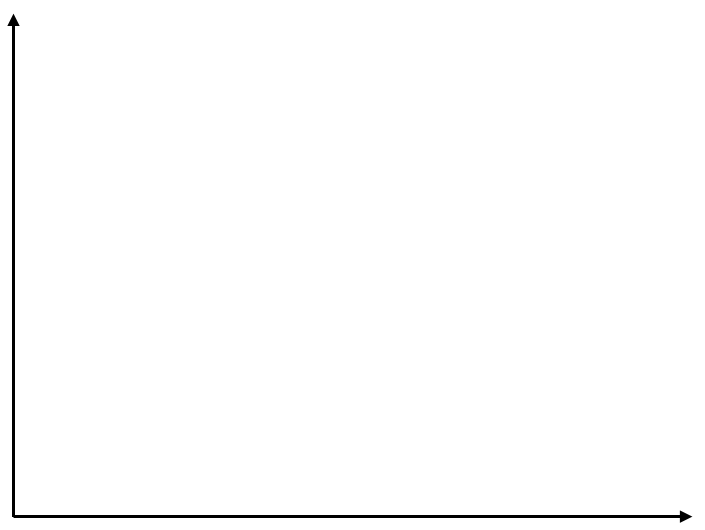 С1 и С2  — молярные концентрации вещества в моменты времени t1 и t2
t, сек
2
Факторы, влияющие на скорость реакции
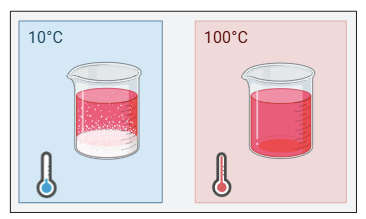 1.


2.


3.


4.


5.


6.
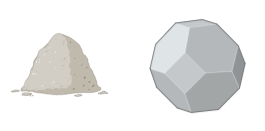 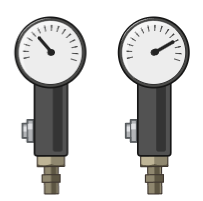 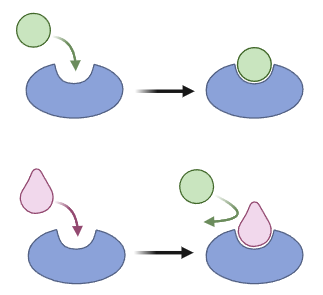 Как катализатор влияет на скорость реакции?
Словарик:
A + B = AB
Е
Катализатор – химическое вещество, ускоряющее реакцию, но не расходующееся в процессе реакции.
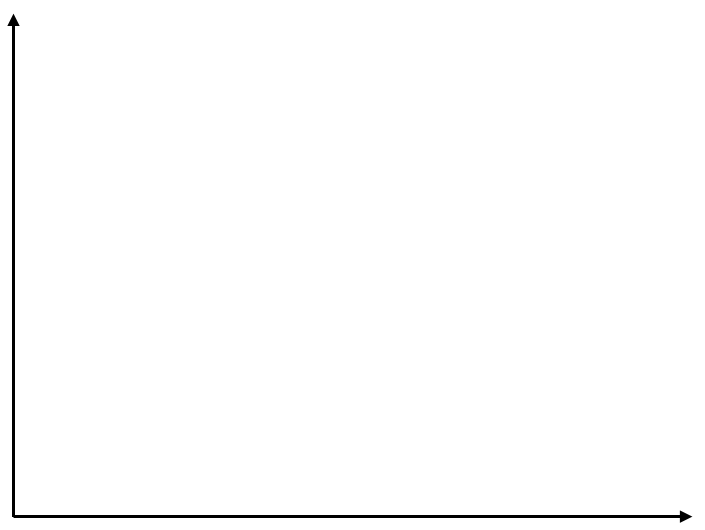 Ингибитор – химическое вещество, замедляющее, но не расходующееся в процессе реакции.
Энергия активации (барьер активации) – энергия, которая необходима, чтобы столкновение частиц привело к химической реакции.
A + B
AB
Субстрат – химическое вещество, которое подвергается превращению в ходе реакции
4
История открытия «биокатализаторов»
1926 г
К 2000 г
Конец XVII – начало XIX в.
Начало XIX в.
Л. Пастер и Ю. Либих 
Исследование брожения углеводов. Впервые вводится термин фермент (от лат. закваска)
Дж. Самнер
Впервые выделил высокоочищенный фермент (уреазу).
Открыто и охарактеризовано более 3000 ферментов
Известно, что мясо переваривается желудочным соком, а слюна превращает крахмал в сахар
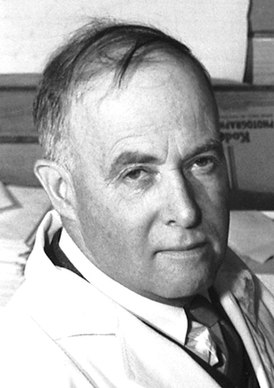 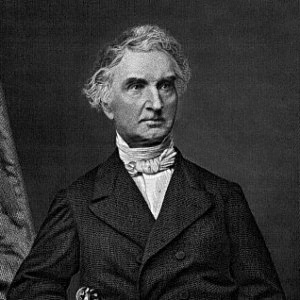 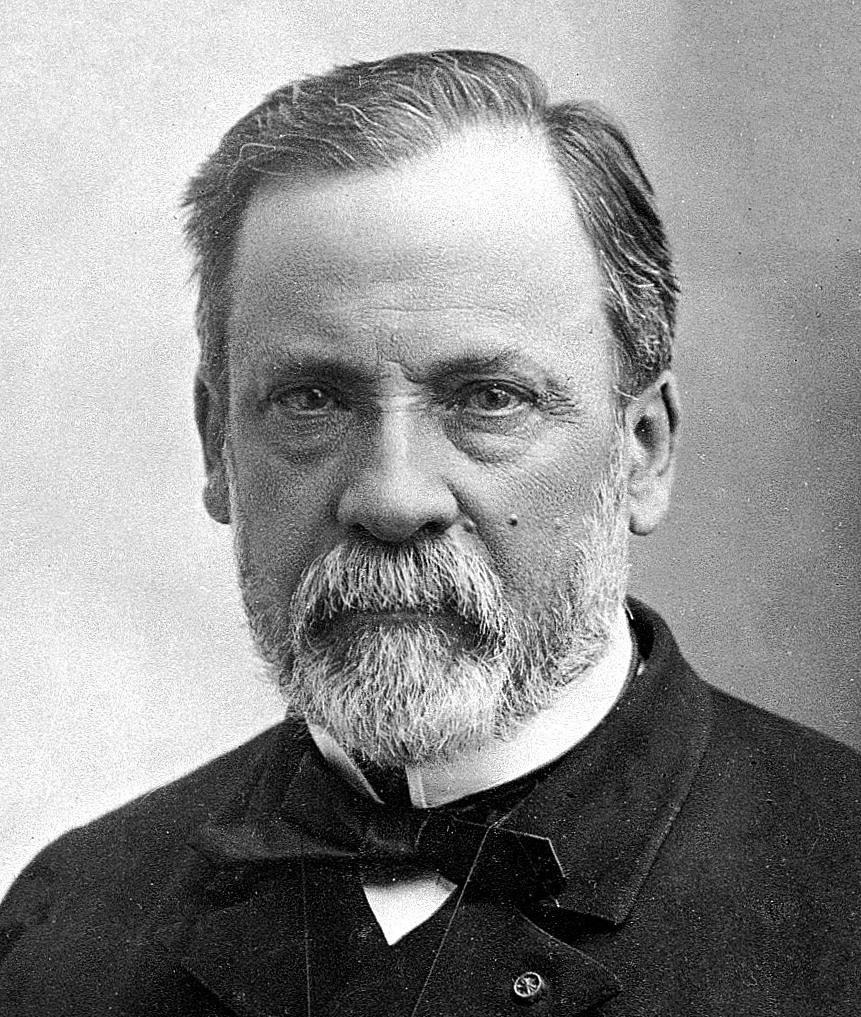 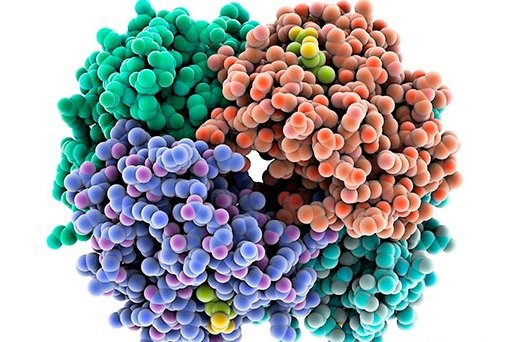 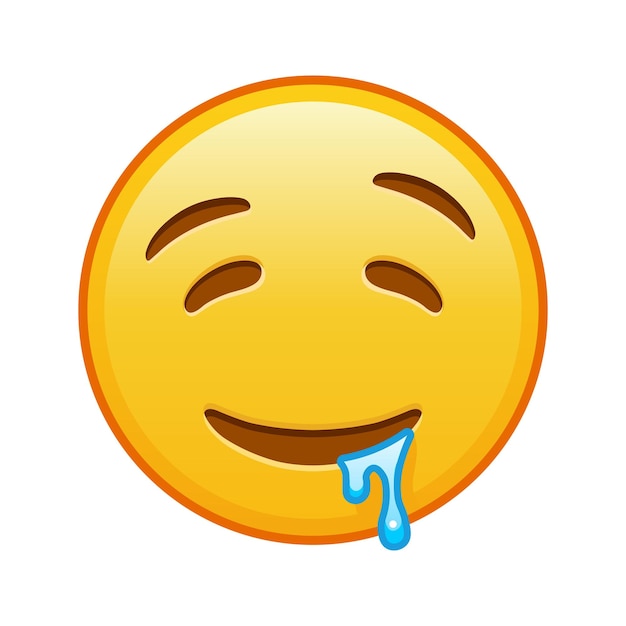 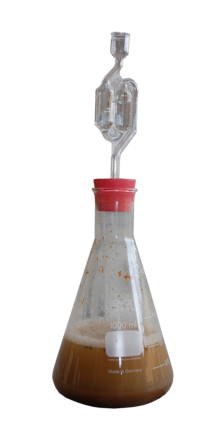 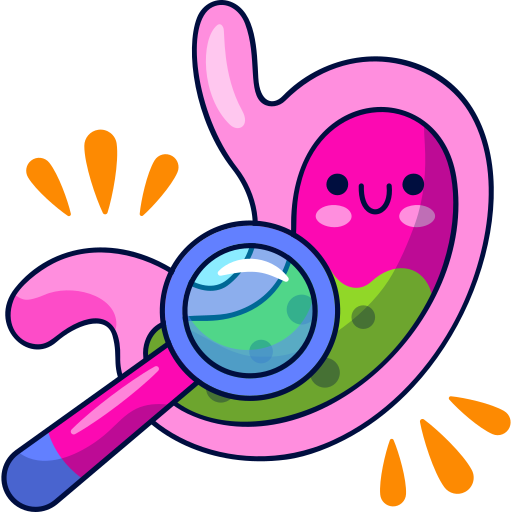 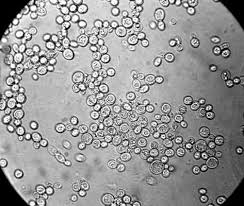 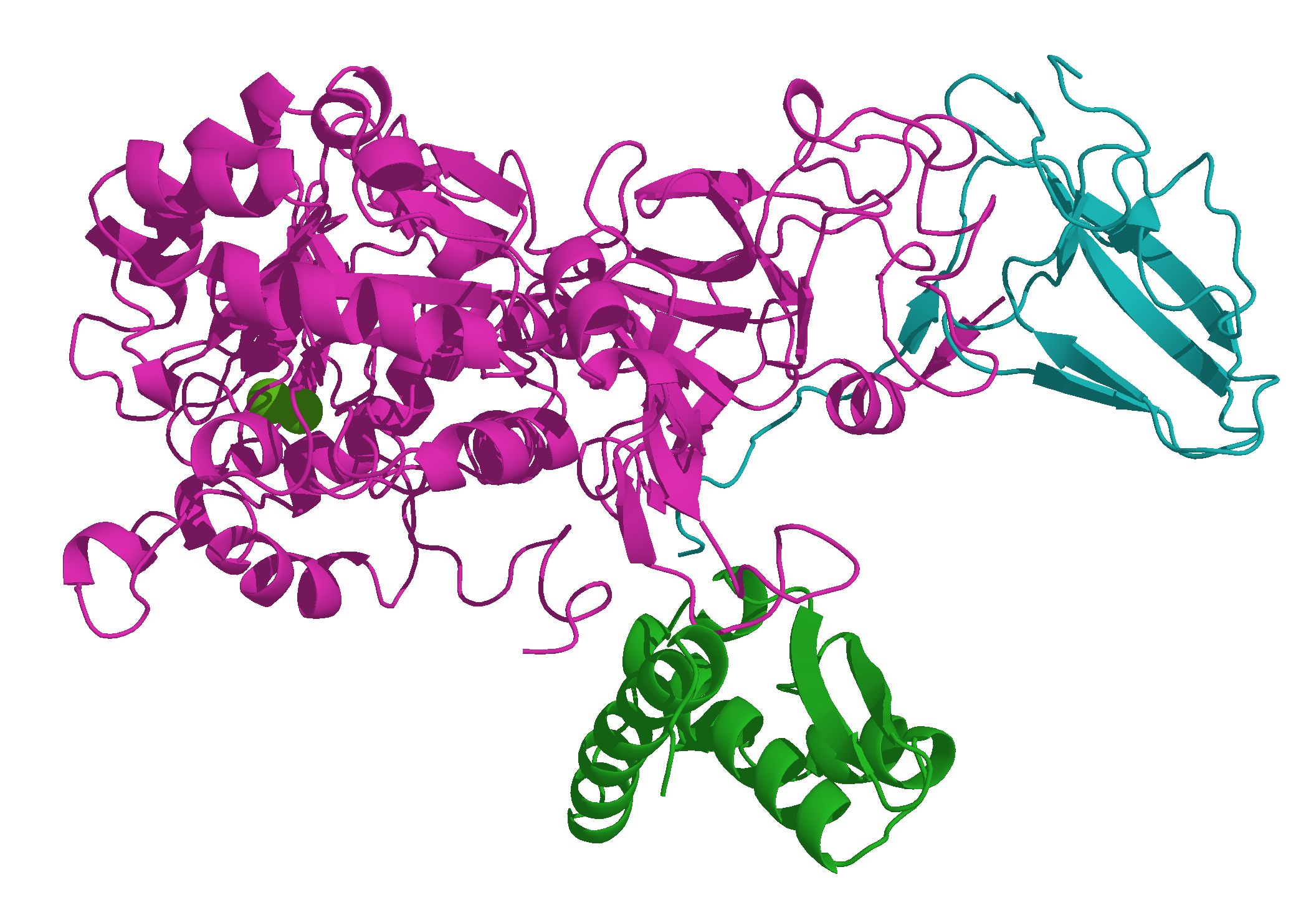 5
Ферменты (они же энзимы)
Простые ферменты
Фермент (энзим) - белковая молекула или структура из таких молекул, ускоряющая химические реакции в живых системах.
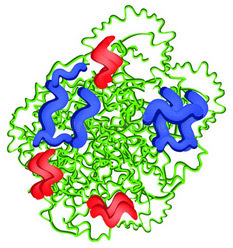 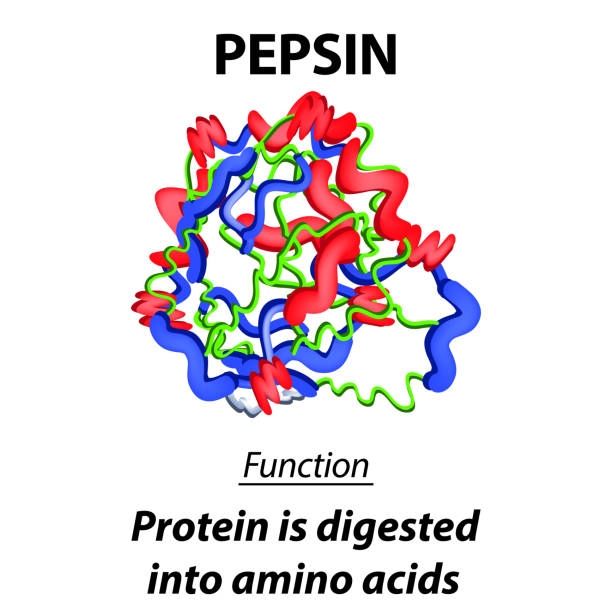 Классификация ферментов (КФ):
Состоят только из аминокислот
Сложные ферменты(холоферменты)
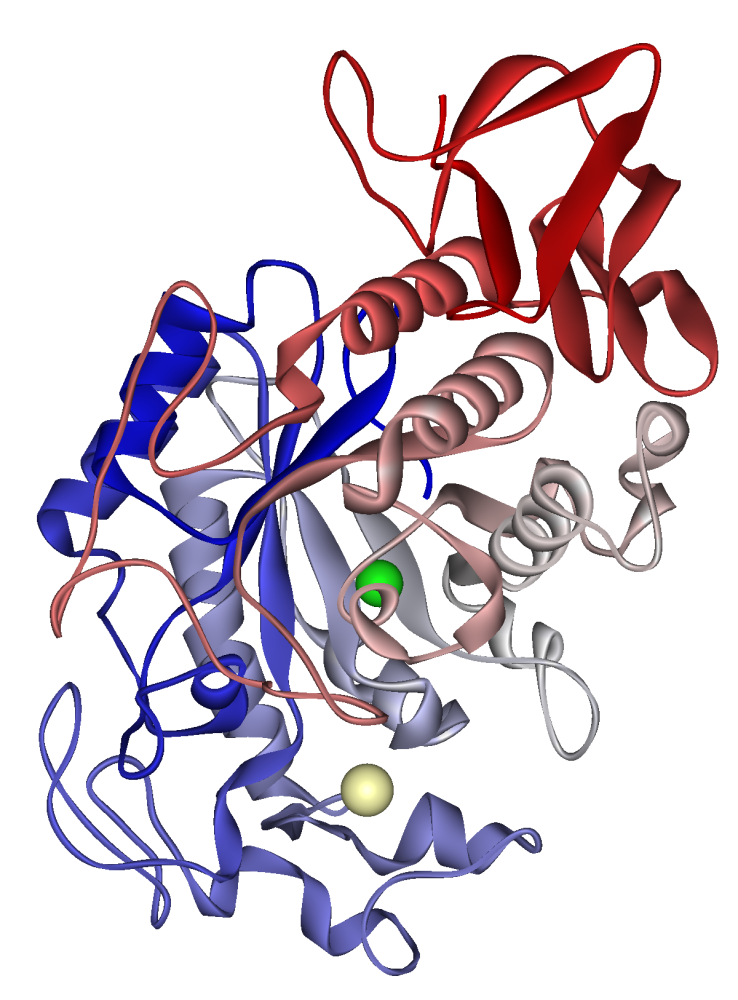 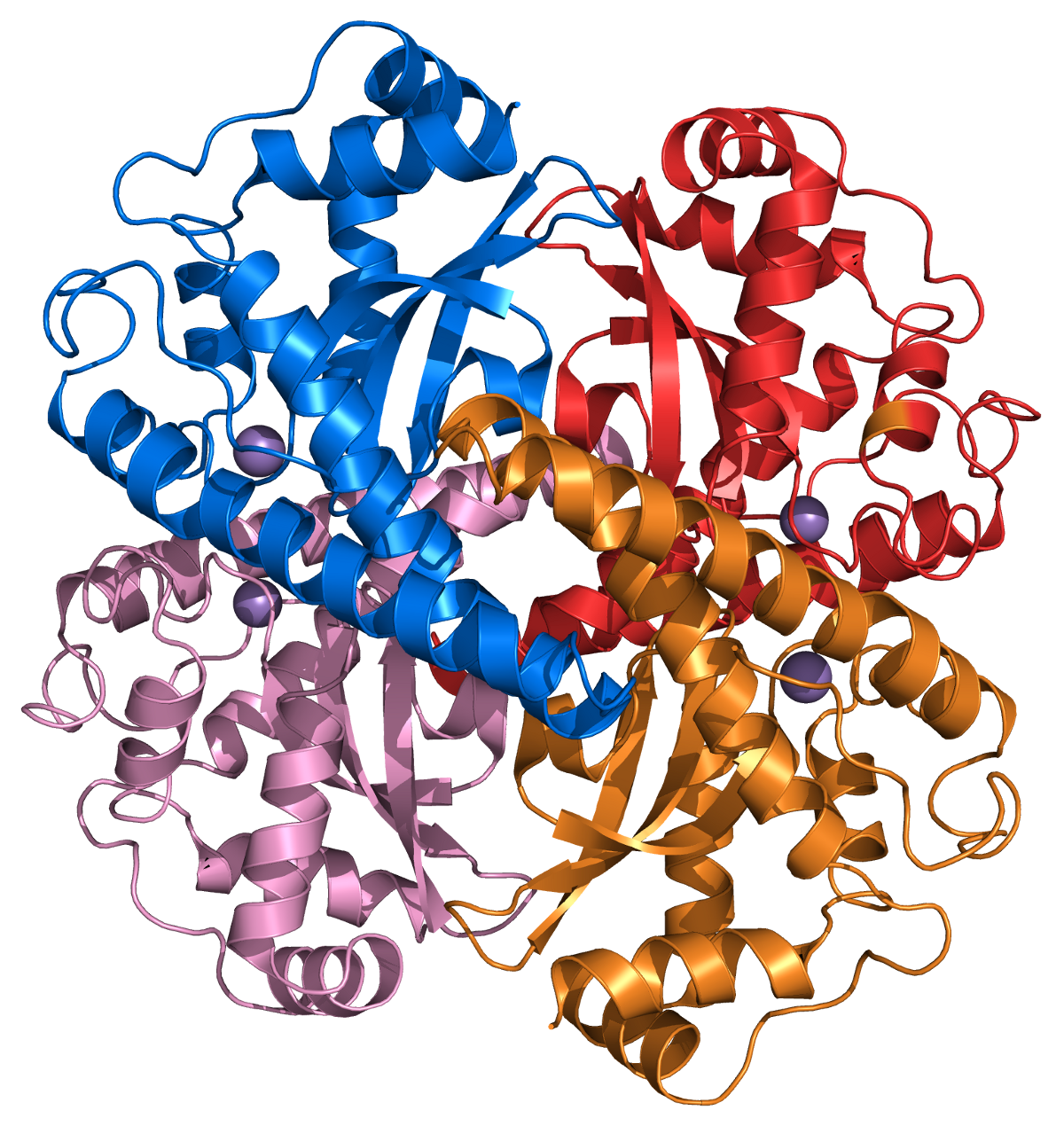 Имеют в составе небелковую часть
6
Принцип работы фермента
Субстрат
Кофактор
Модель ключ-замок
Якорныйучасток
Каталитический участок
Апофермент
Холофермент
Активный центр
Схема строения фермента
Схема формирования сложного фермента
7
История открытия «биокатализаторов»
2007 г
1926 г
К 2000 г
Конец XVII – начало XIX в.
Начало XIX в.
С. Ян и др.
Впервые обнаружили, что наночастицы магнетита могут проявлять ферментоподобную активность
Л. Пастер и Ю. Либих 
Исследование брожения углеводов. Впервые вводится термин фермент (от лат. закваска)
Дж. Самнер
Впервые выделил высокоочищенный фермент (уреазу).
Открыто и охарактеризовано более 3000 ферментов
Известно, что мясо переваривается желудочным соком, а слюна превращает крахмал в сахар
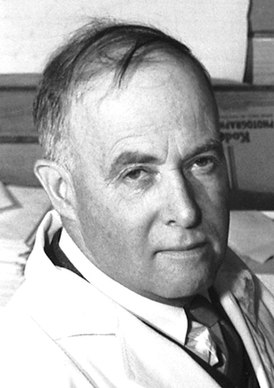 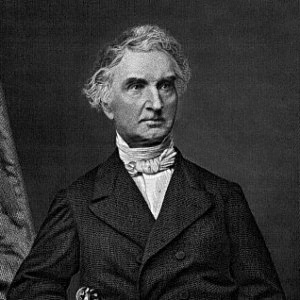 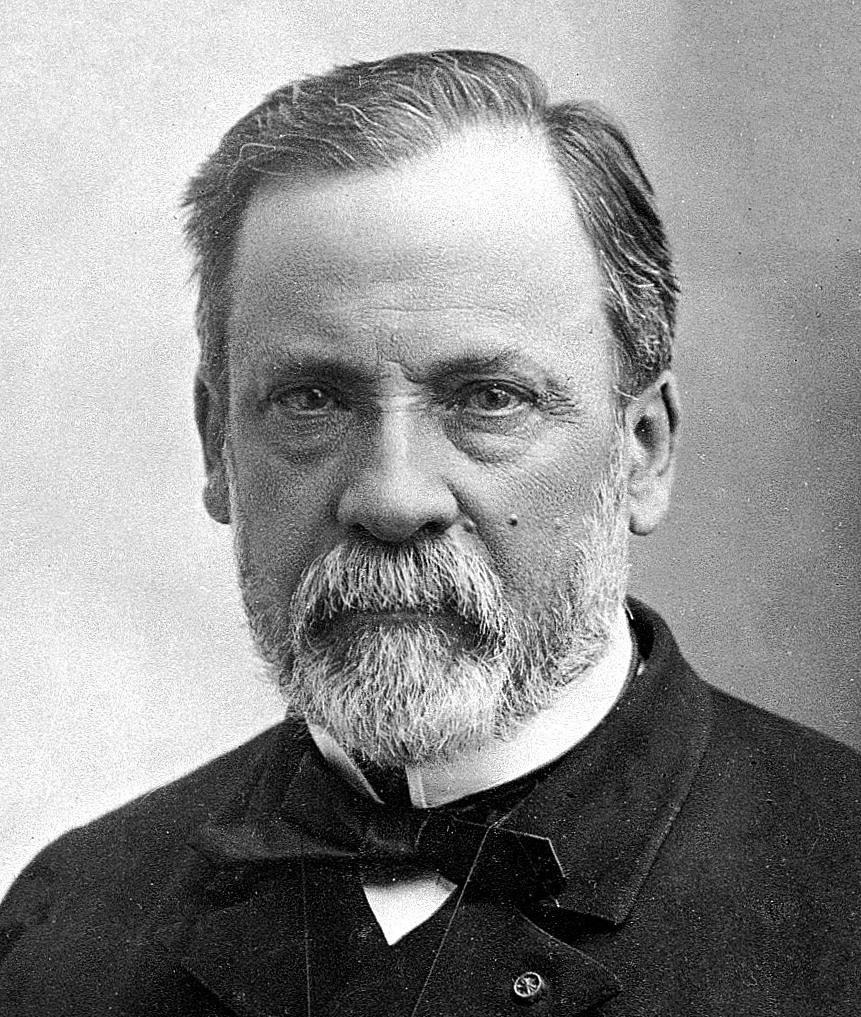 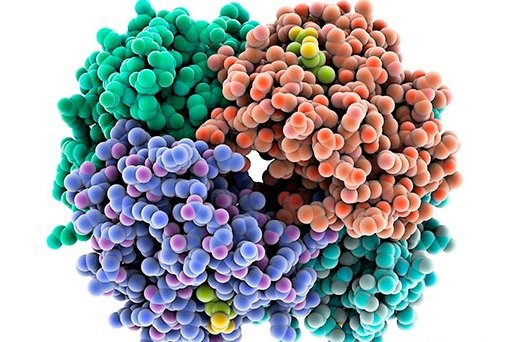 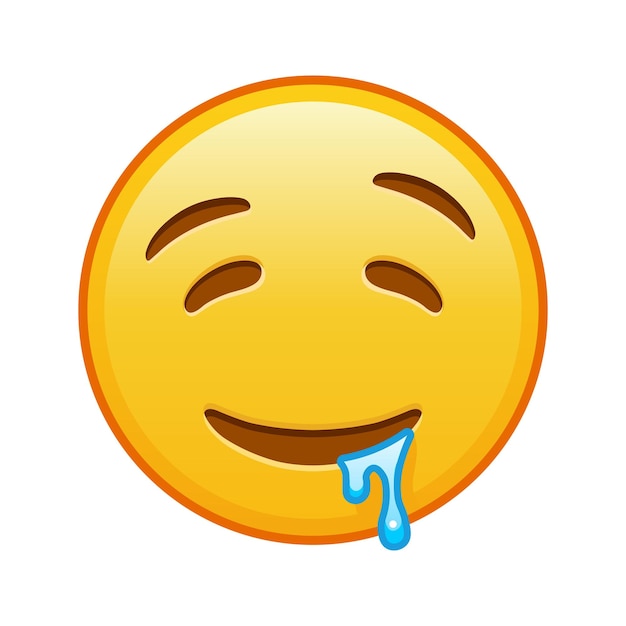 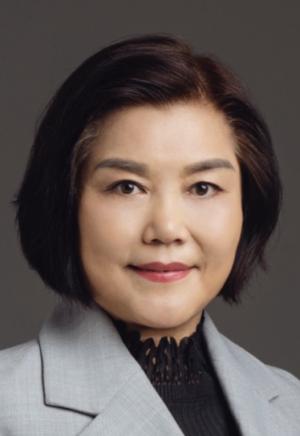 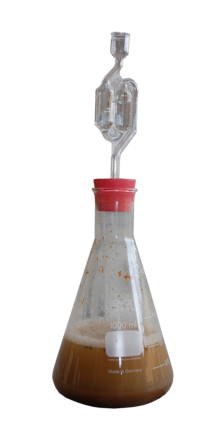 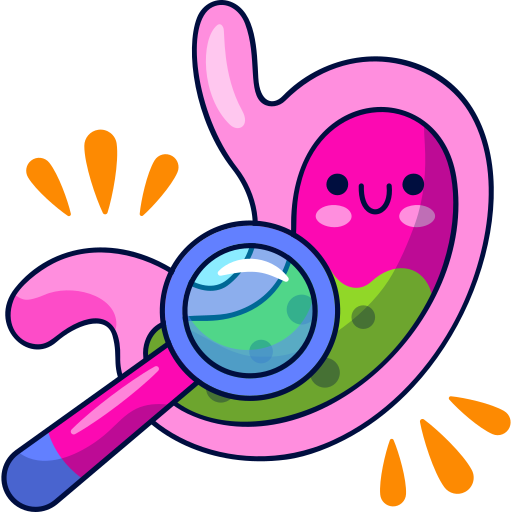 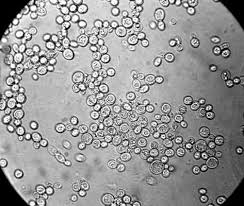 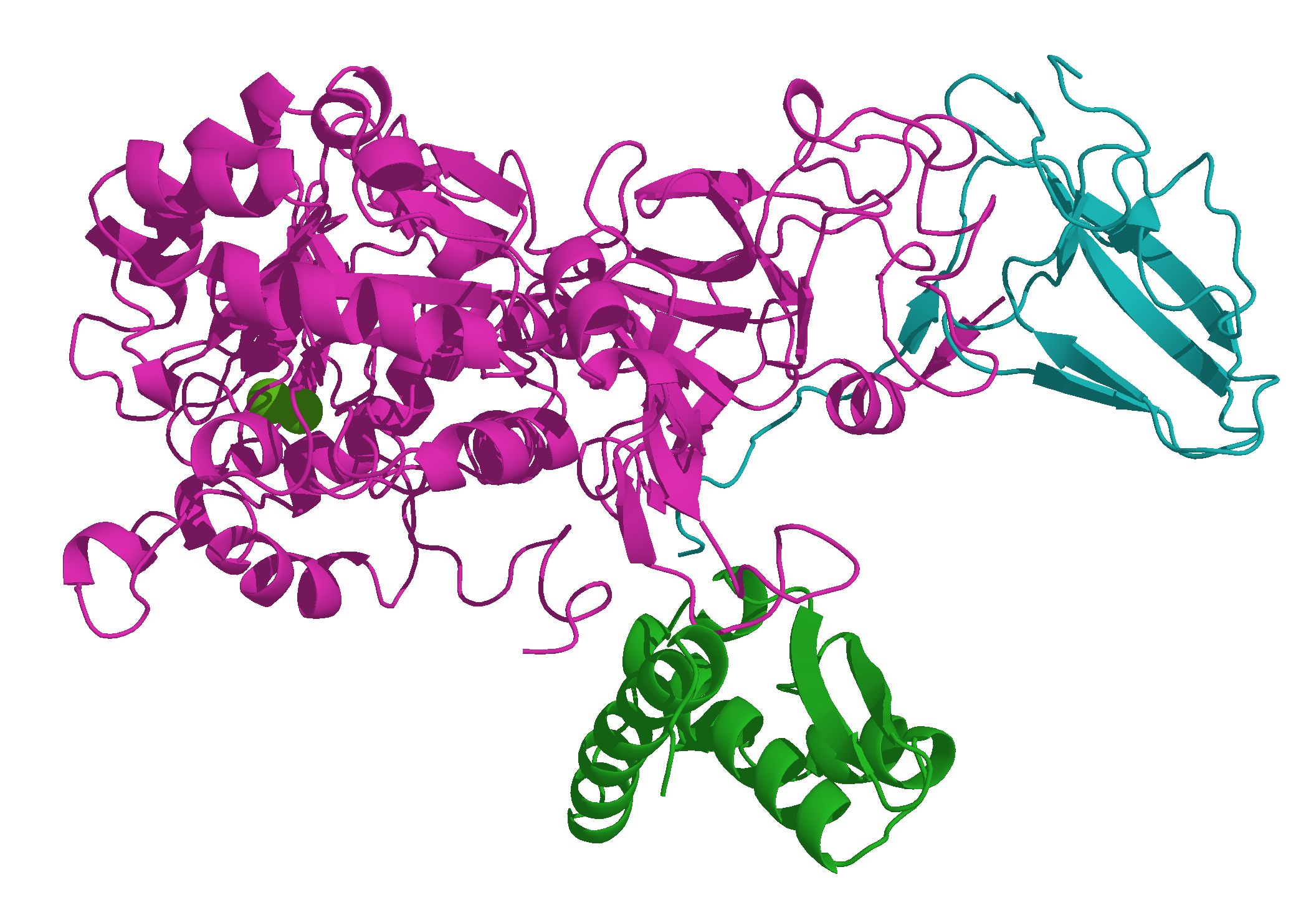 8
Нанозимы
Нанозимы – наноматериалы, проявляющие ферментоподобную активность
ДНК
Яблоко
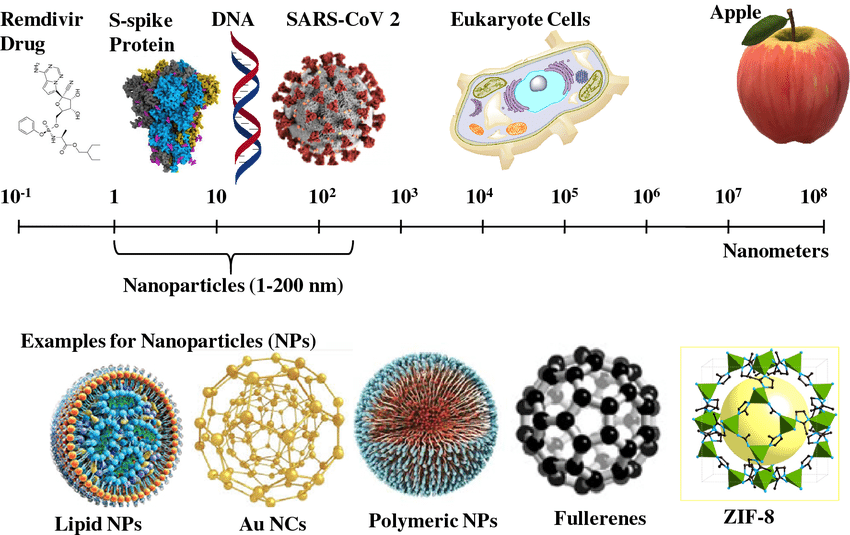 Вирус
Молекула
Клетка
Белок
За счет маленького размера, большая часть атомов находится на поверхности. 

Атомы на поверхности, обладающие редок-активностью, могут выступать в качестве активных центров.
Нанометры
Наночастицы (1-200 нм)
Примеры наночастиц
9
Исследования нанозимов
Наиболее популярные нанозимы:
Количество выпущенных статей по нанозимам в год *
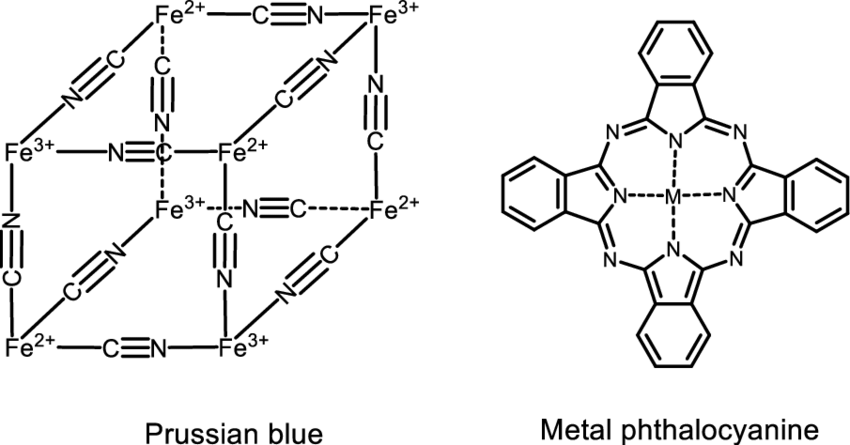 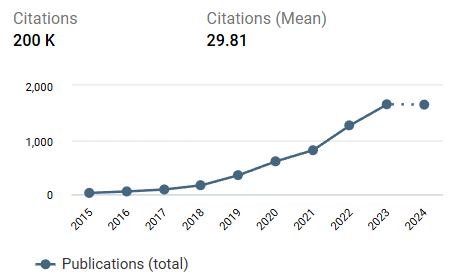 Наночастицы со связью М-С
Fe3O4
WO3
TiO2
CeO2
* по данным app.dimensions.ai на 29.09.2024
Оксиды переходных металлов
Au
Pt
Ag
Благородные металлы
10
Ферменты vs. Нанозимы
11